The London Eye is on your right
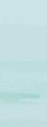 WWW.PPT818.COM
Learning aims
1. Comprehend the passage by reading and discussing.
2. Write a passage to share your one-day travel route.
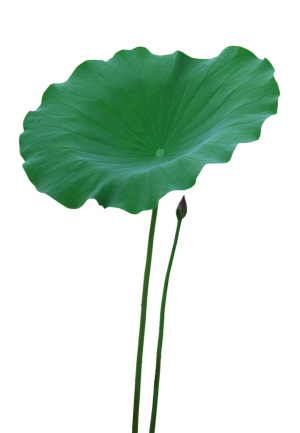 Around the world
Task 1
fast reading: skim     main idea
Task 2
careful reading: comprehending
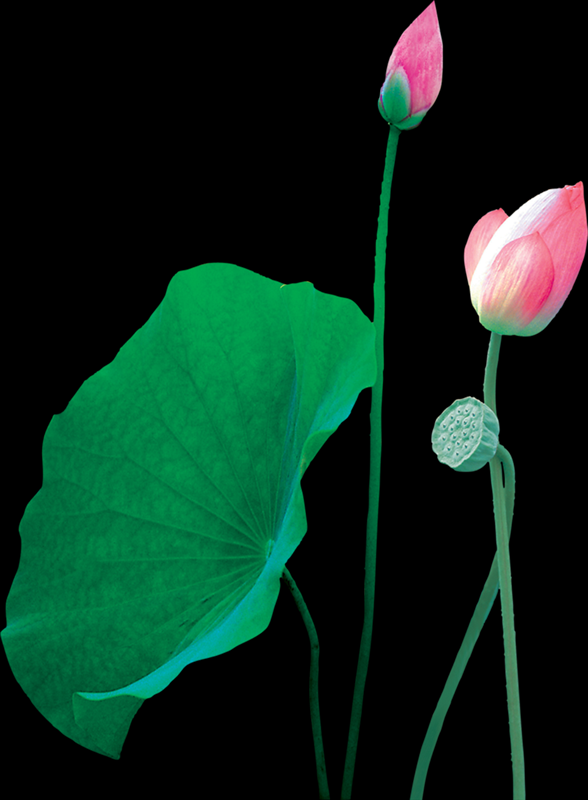 Task 1
fast reading: skim       main idea
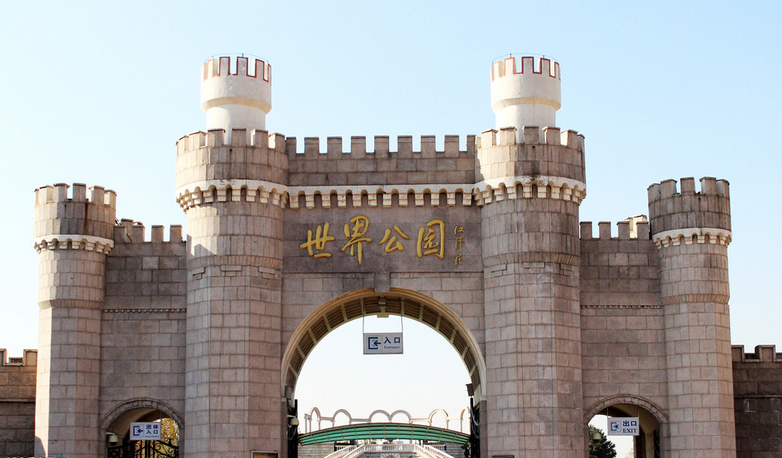 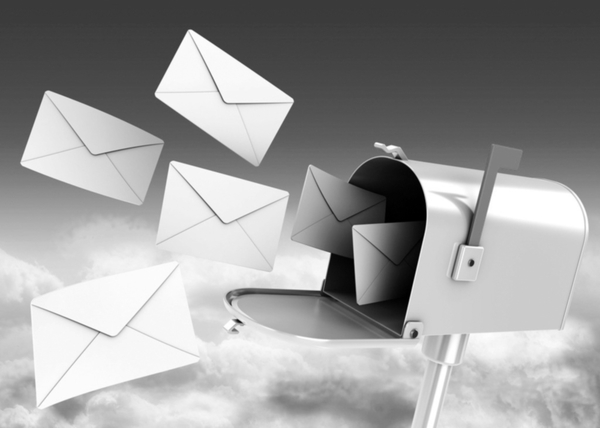 Linda
tour
Date: 10th October
Place: _________________
Weather: _____________
How to go: by_______
About the park: models of more than ______________places of interest from all over the world.
Task 2
careful reading: comprehending
the World Park
sunny day
bus
one hundred
2.Find three adjectives to show that Linda enjoyed herself.



3.Why did Linda think it was an amazing day? Do you have an amazing day?
wonderful
excited
amazing
Because she saw the main sights of the world in just one day.
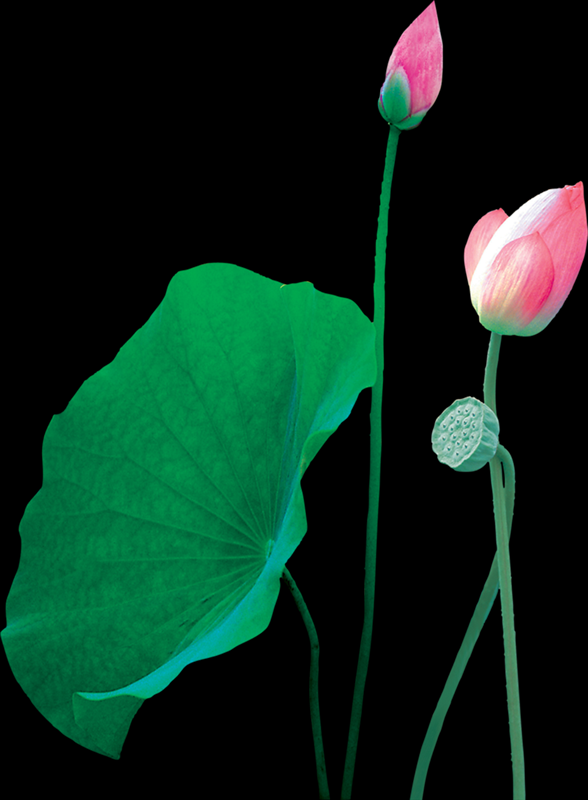 Writing task
Task 1
Make a travel route around your hometown
Task 2
Write an email to your friend
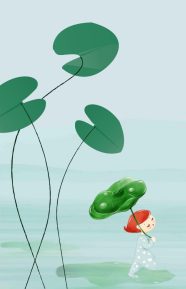 Task 1
Make a travel route around your hometown
1.The most important places to see?
2. Where are they?
3. How do you get there?
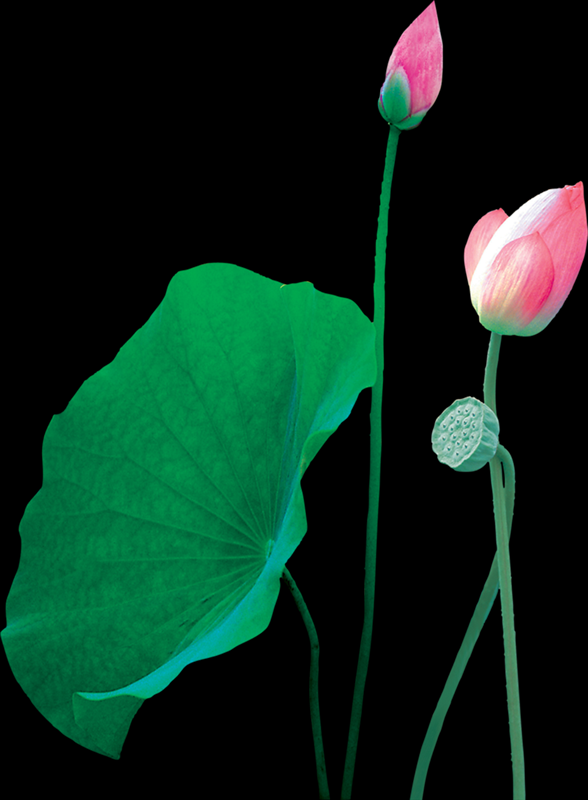 Heze Peony Garden
places of interest
kinds of peonies
菏泽
colorful flowers
lake  buildings
from  the bus station
by bus
Peony North Road
Write an email to your friend
Task 2
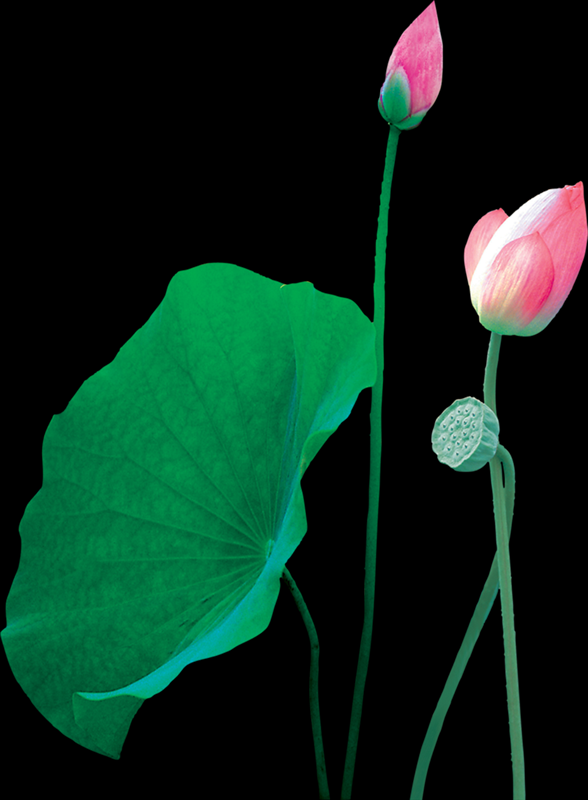 Part 1: 寒暄语  
           I am so glad to hear that ...... （听到你....，我很开心)
           There are many places of interests in my hometown, such as...  
           (在我的家乡有很多景点，例如.....) 
           I think the most important place is.....
           我认为你最应该去的地方是....
Part 2: 介绍景点
           Why I think you should go there? （我为什么认为你应该去那儿呢?
           First......;  Second.....;
           That's why you should go there. (这就是你应该去那儿的原因)
Part 3: 去景点的方式
山  mountain                   位于.... be on/ next to/ near... ***Road
湖  lake                            步行 walk; on foot
船  boat                            选择 choose
森林 forest                        观光  go sightseeing
游乐场 amusement park   竹竿巷 Zhugan Lane
小吃  delicious food           太白楼 Taibailou
孔庙 Confucius Temple      运河 Canal 
共享单车 Shared bike
感谢您的观看
Lorem ipsum dolor sit amet